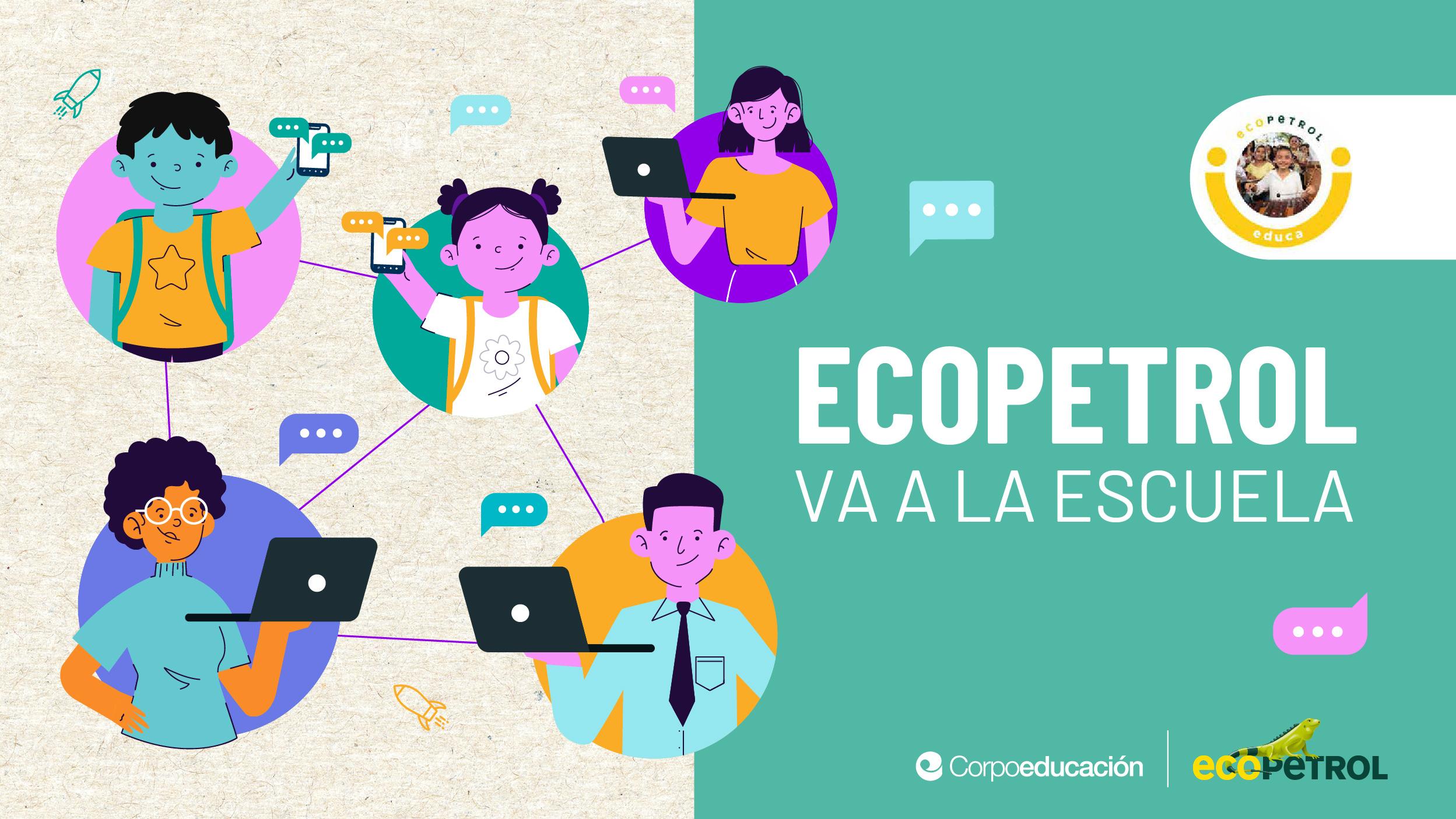 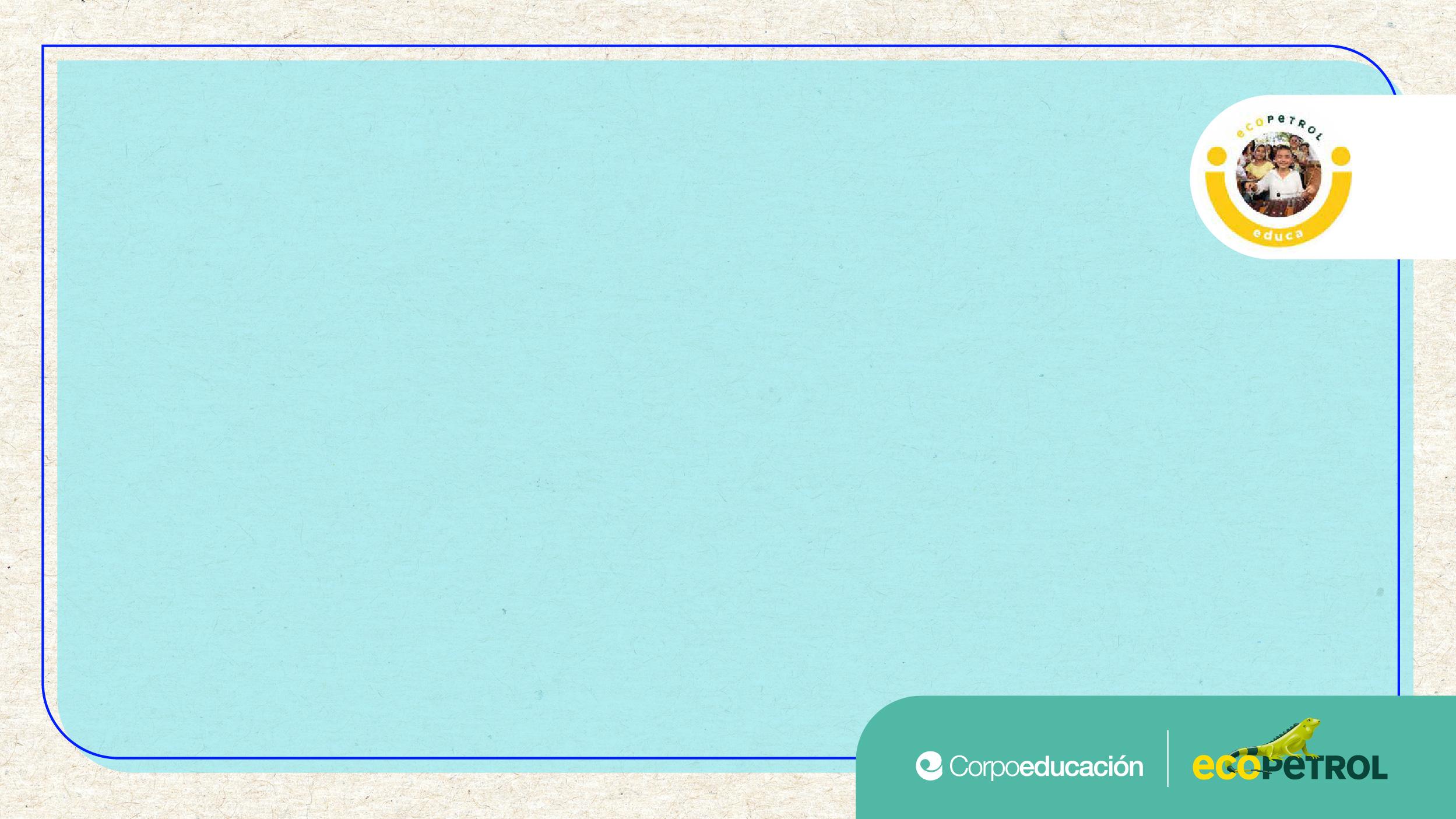 Hoja de vida
del proyecto
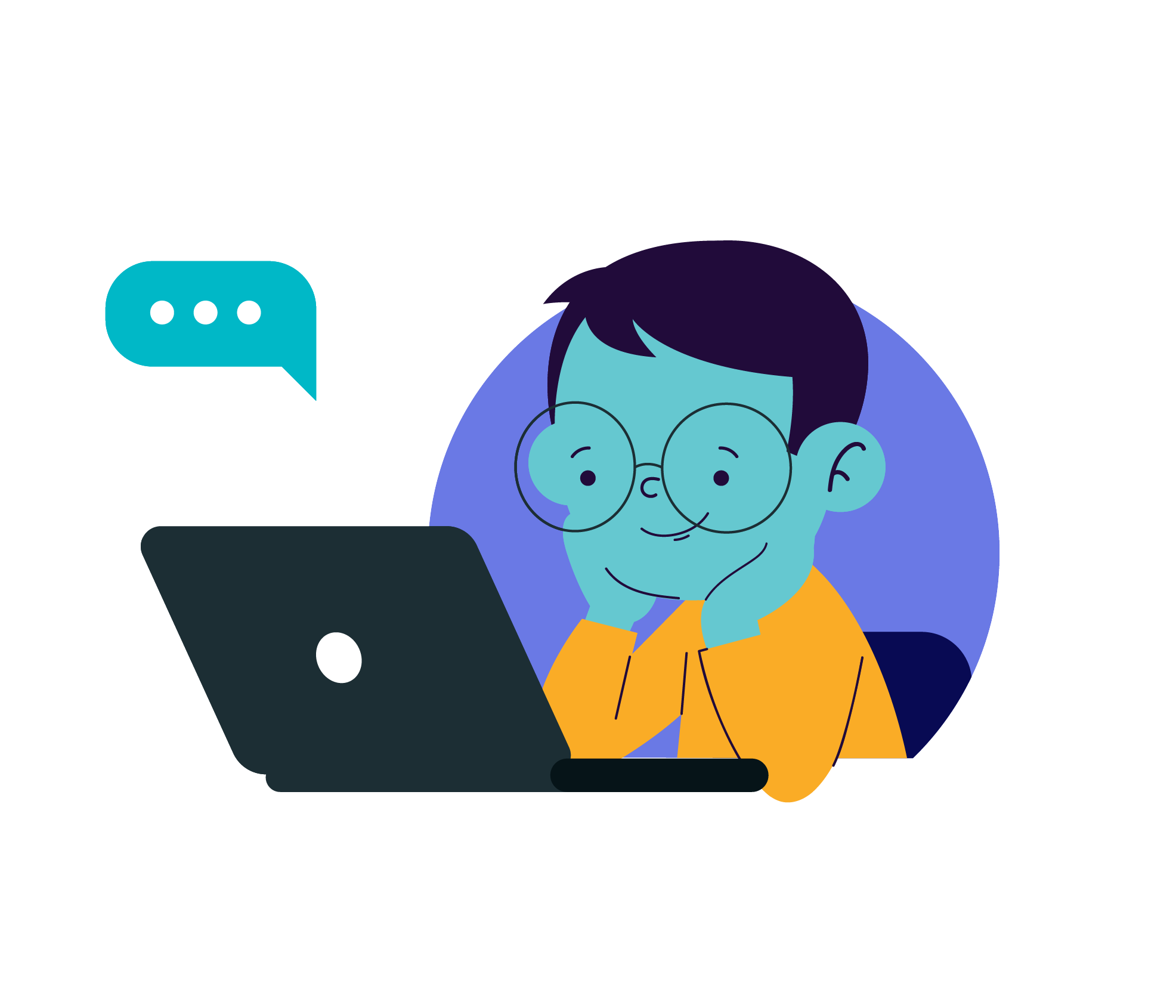 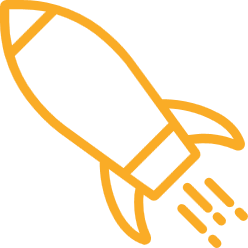 En este documento podrás recopilar toda la información relevante de la iniciativa que estás desarrollando. 

No olvides diligenciarla a medida que avanzas.

Recuerda ingresar al micrositio www.alaescuela.com.co a la sección de design thinking donde encontrarás todas las herramientas que necesitas.
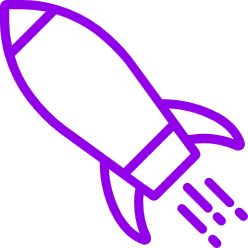 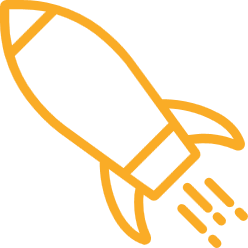 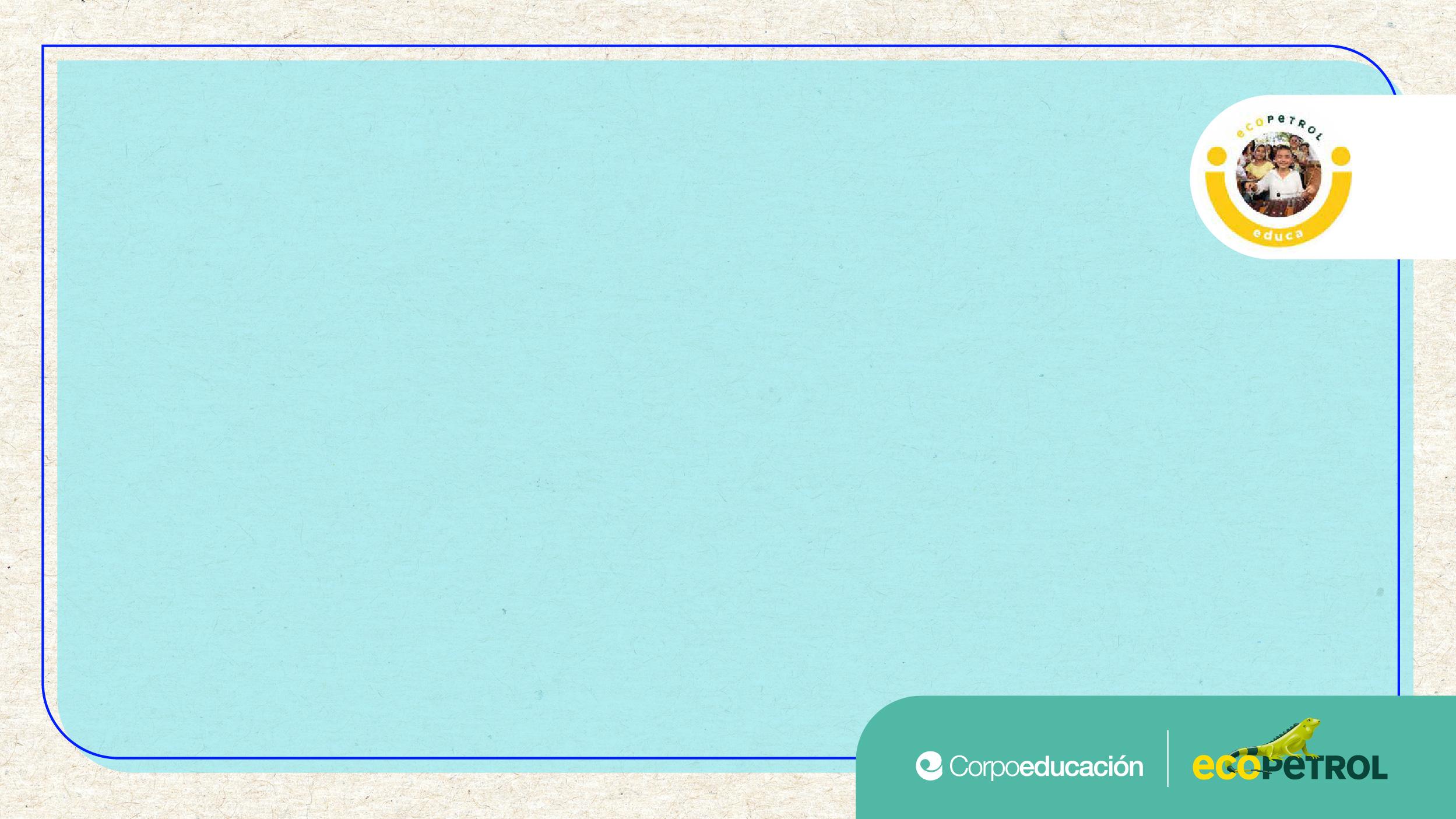 ¿Cómo usar este documento?
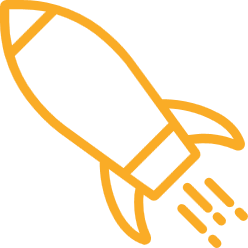 Esta presentación es editable, por tanto la podrás ajustar según tus necesidades, pero cuidado, NO DEBES ELIMINAR NINGUNA DE LAS PREGUNTAS.

Se intencionado en lo que escribes o incluyes.
Si necesitas más espacio puedes duplicar las diapositivas.
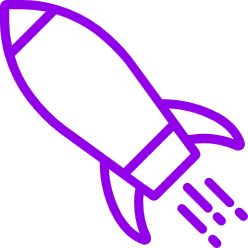 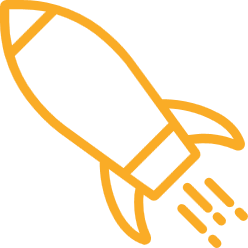 Información
PASOS
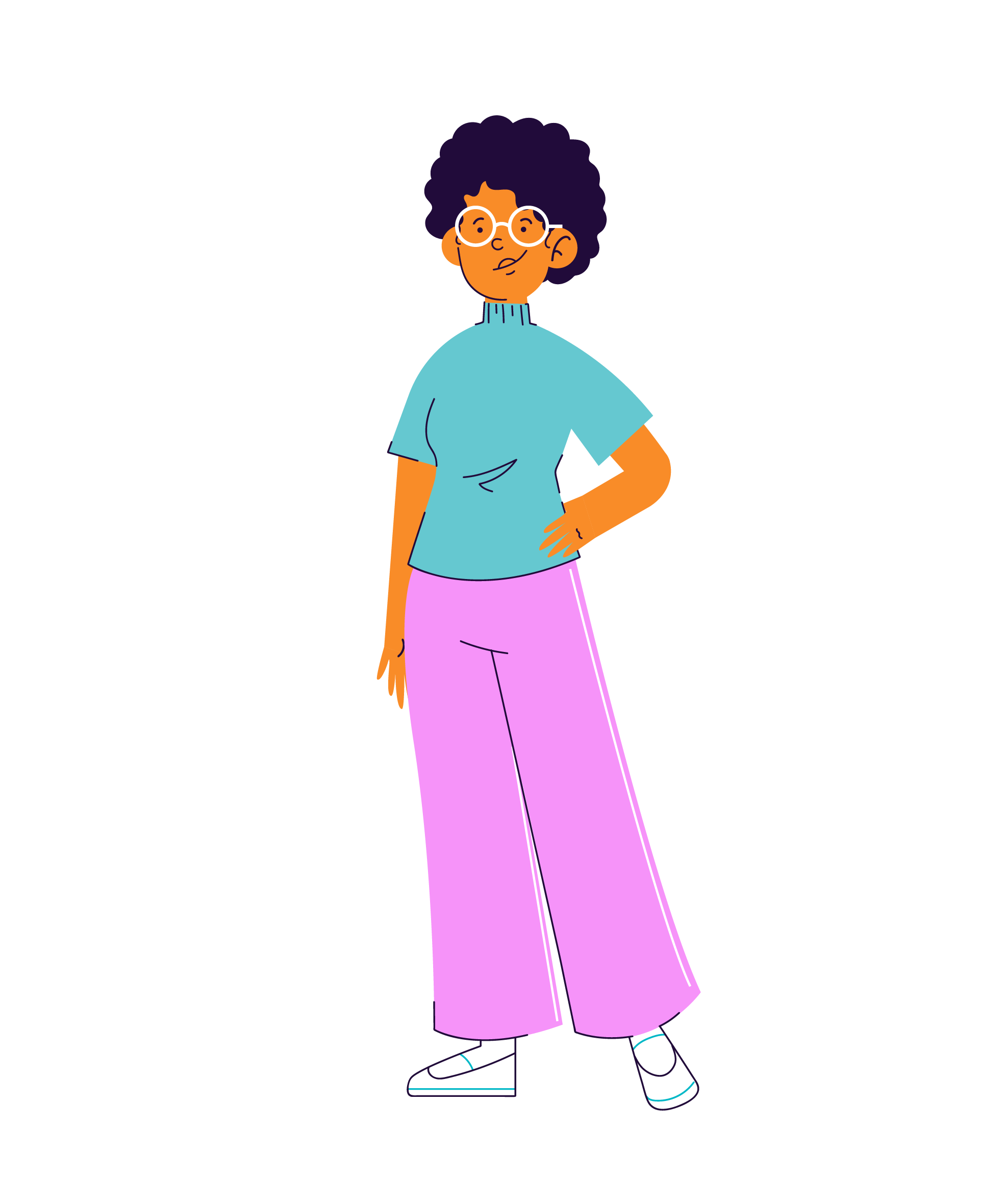 Identifica una situación
Identifica el rol (actor) más impactado
Busca información 
Crea una persona (personaje)
Define las necesidades y retos de tu persona
Genera ideas 
Crea conceptos
Desarrolla el prototipo
Testea (probar) el prototipo
Inspiración
Ideación
Implementación
[Speaker Notes: incluir descripción de los pasos - pocas palabras
grafica proceso y sus pasos
Diapositiva 37 del taller]
Identifica una situación
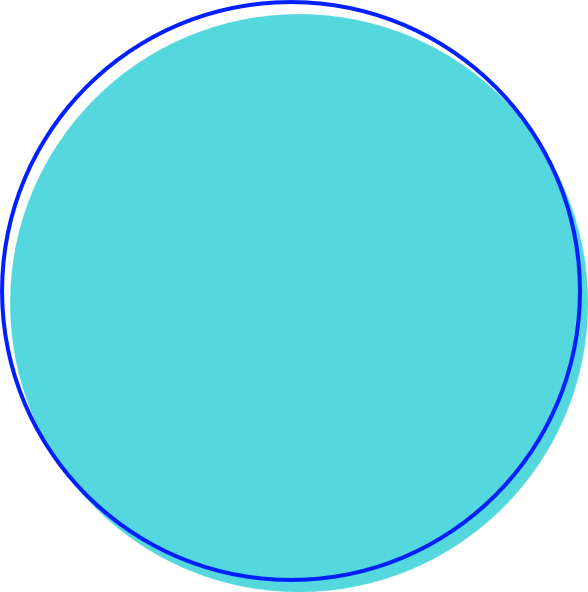 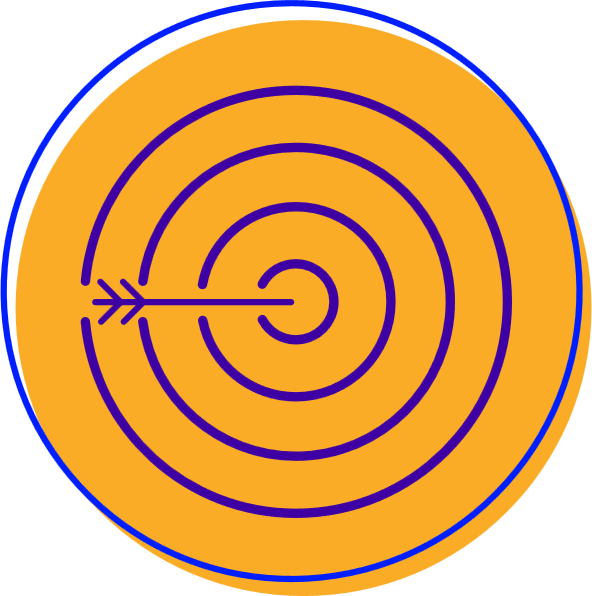 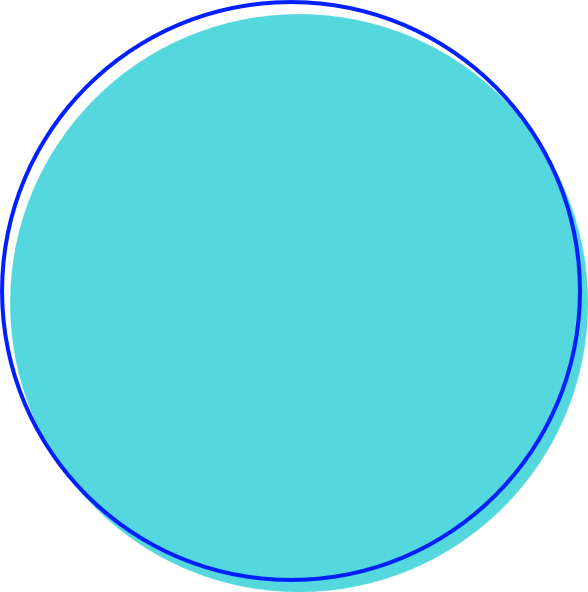 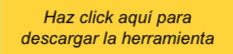 [Speaker Notes: colocr tematicas con x]
Identifica el rol (actor) más impactado
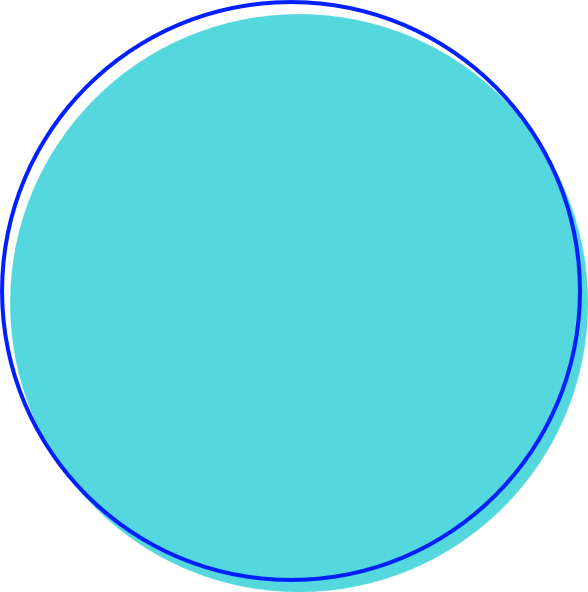 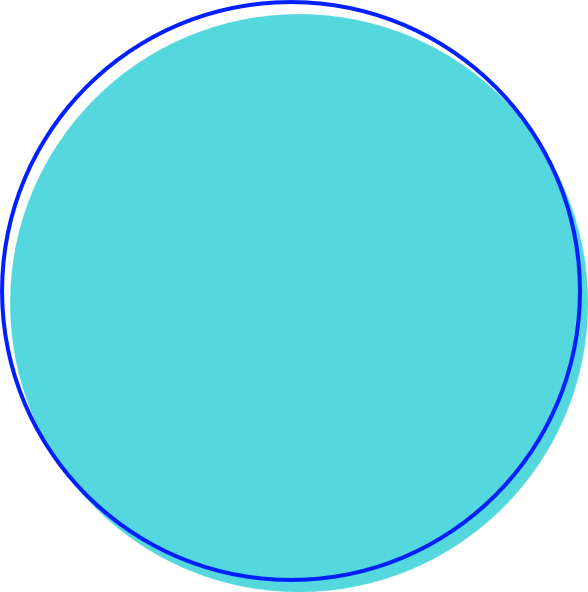 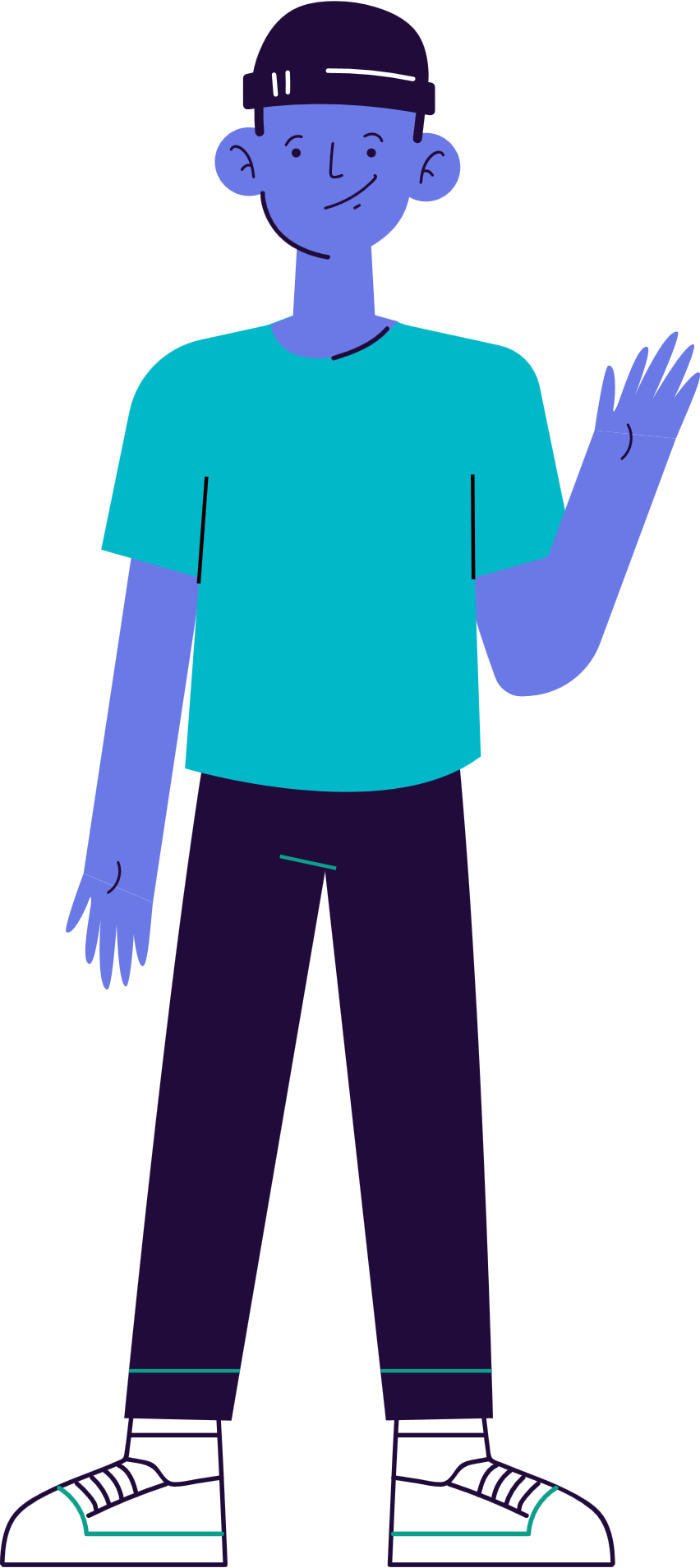 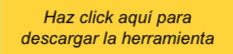 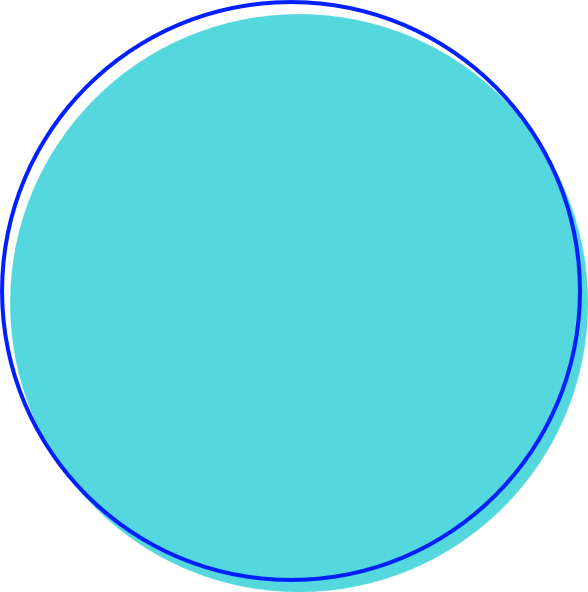 Busca información
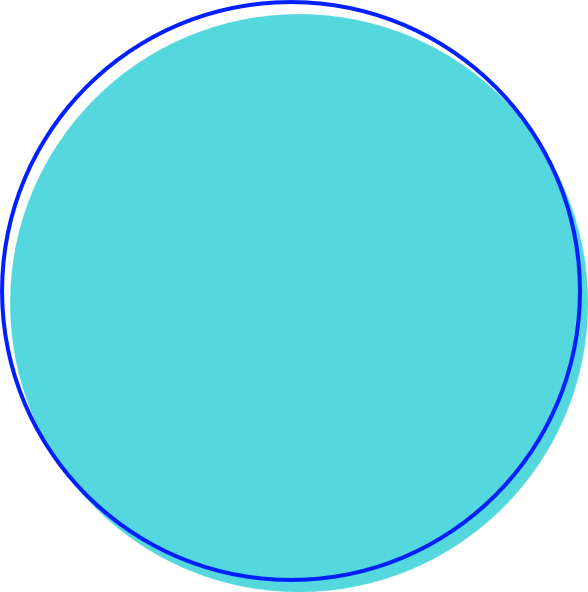 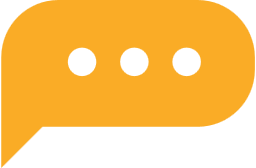 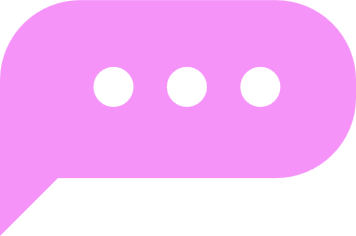 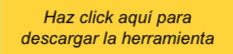 Crea un persona (personaje)
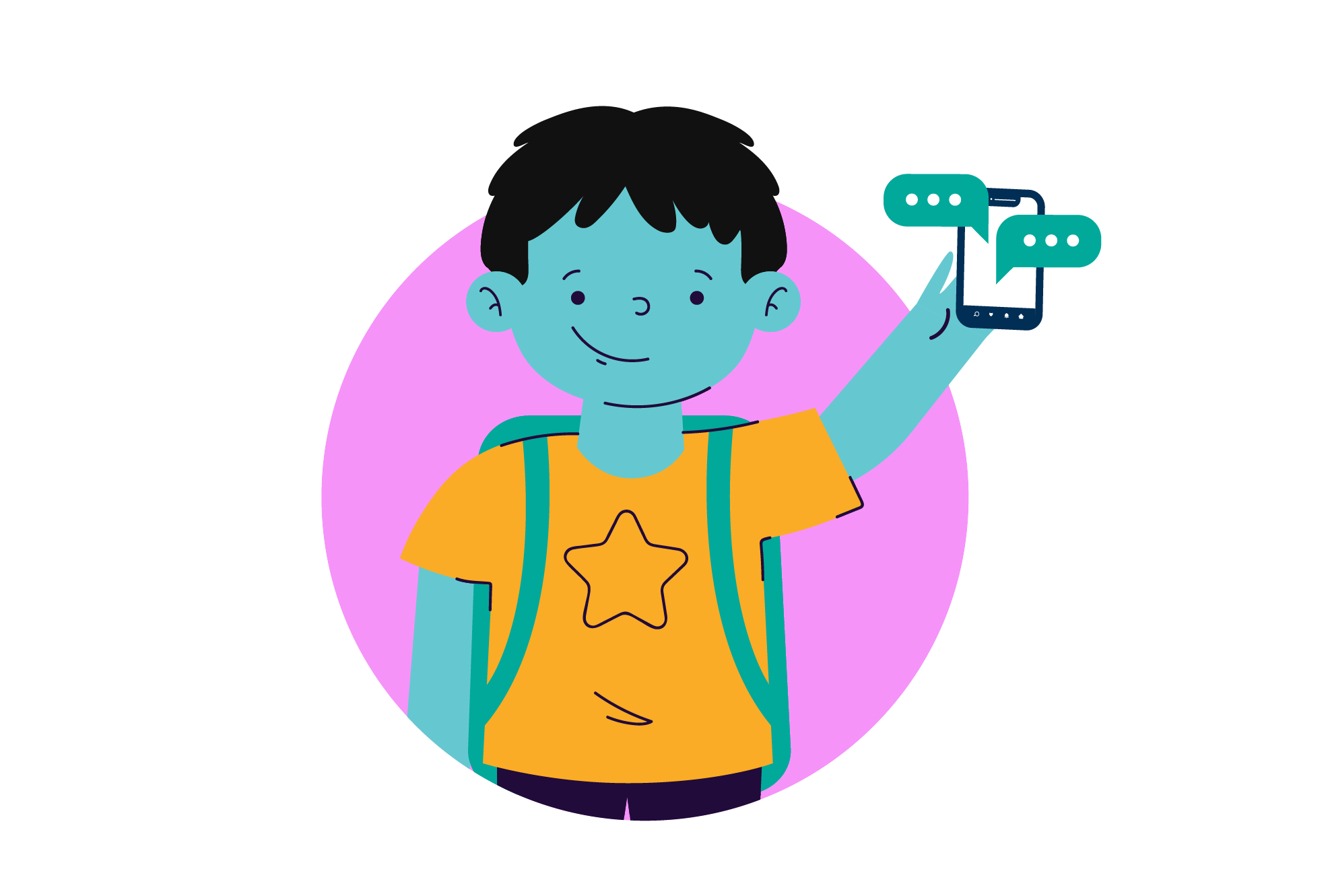 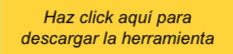 Sube aquí una foto de tu formato  persona (personaje) 
o sesión de trabajo
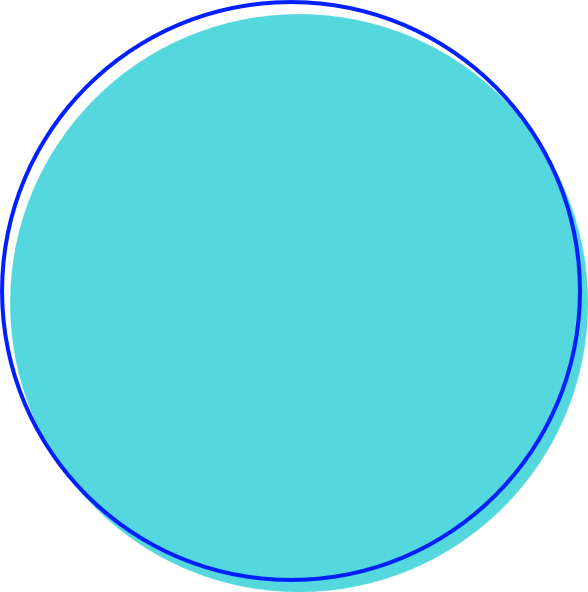 Define las necesidades y retos de tu persona (personaje)
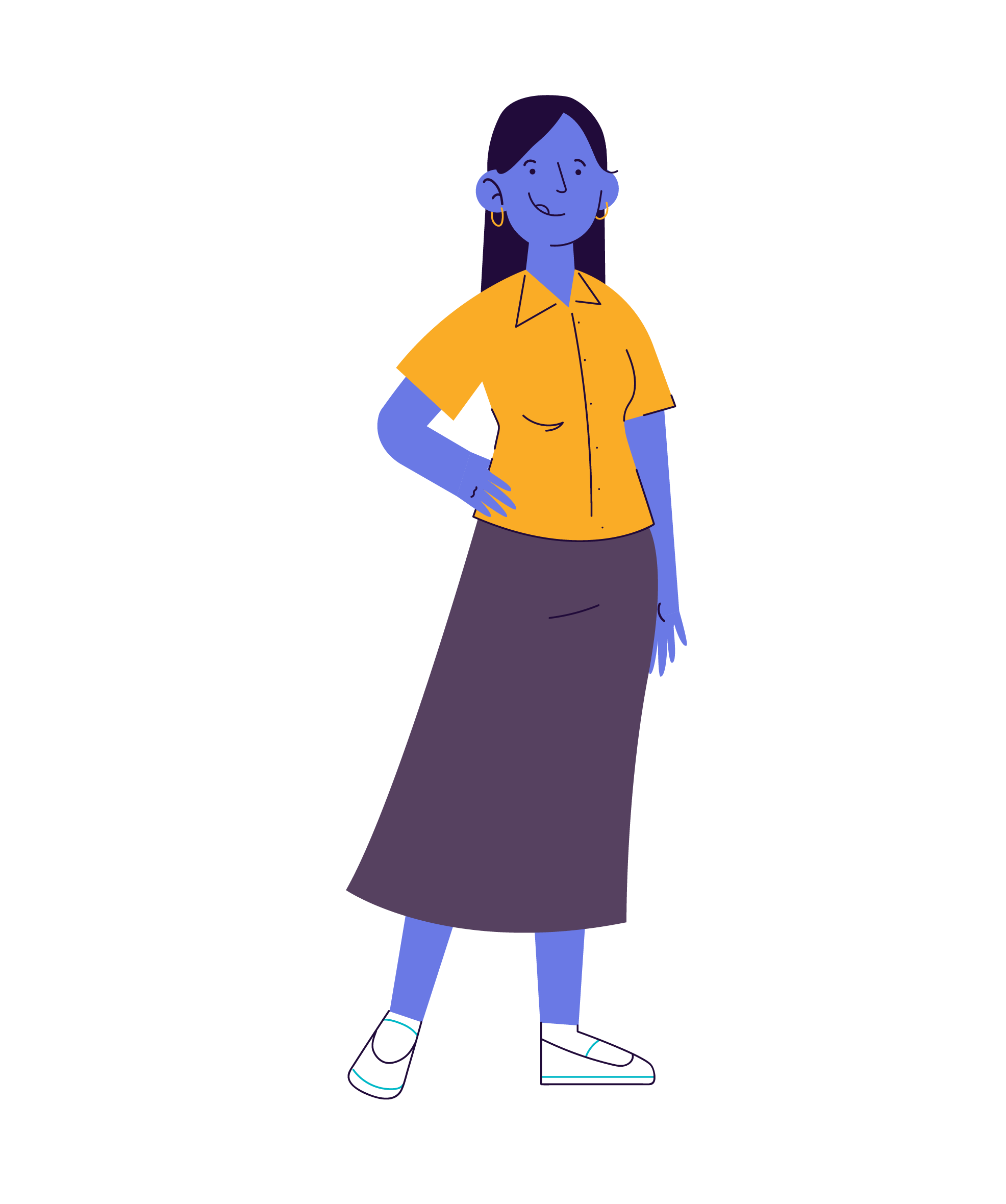 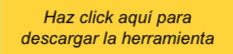 Genera ideas
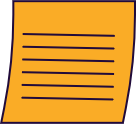 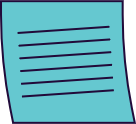 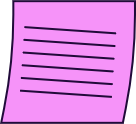 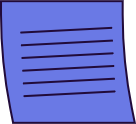 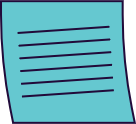 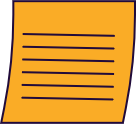 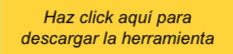 Crea Conceptos
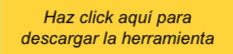 Desarrolla el prototipo
Sube aquí una imagen o fotografía del prototipo
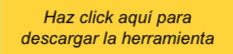 Testea (prueba) el prototipo
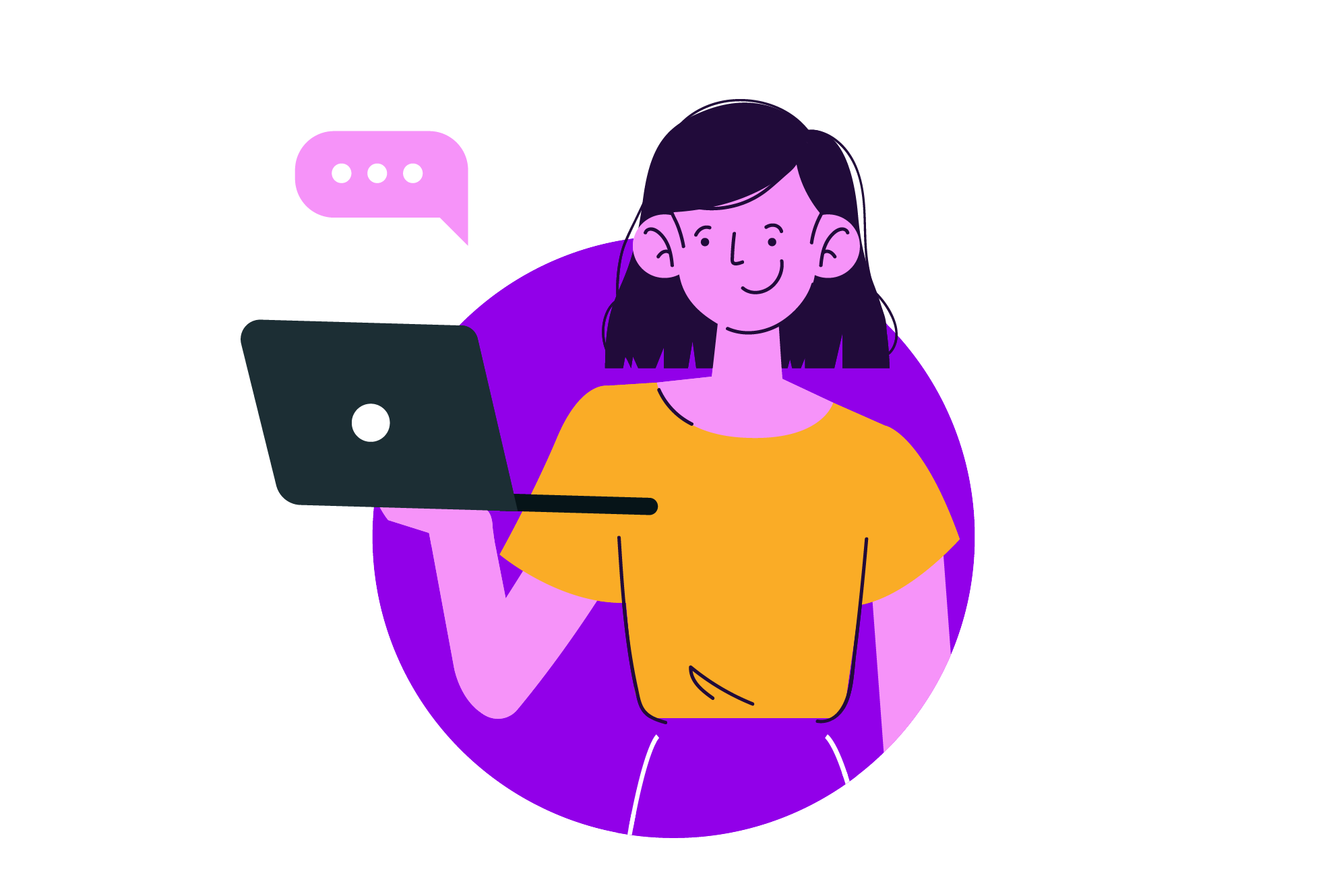 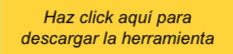 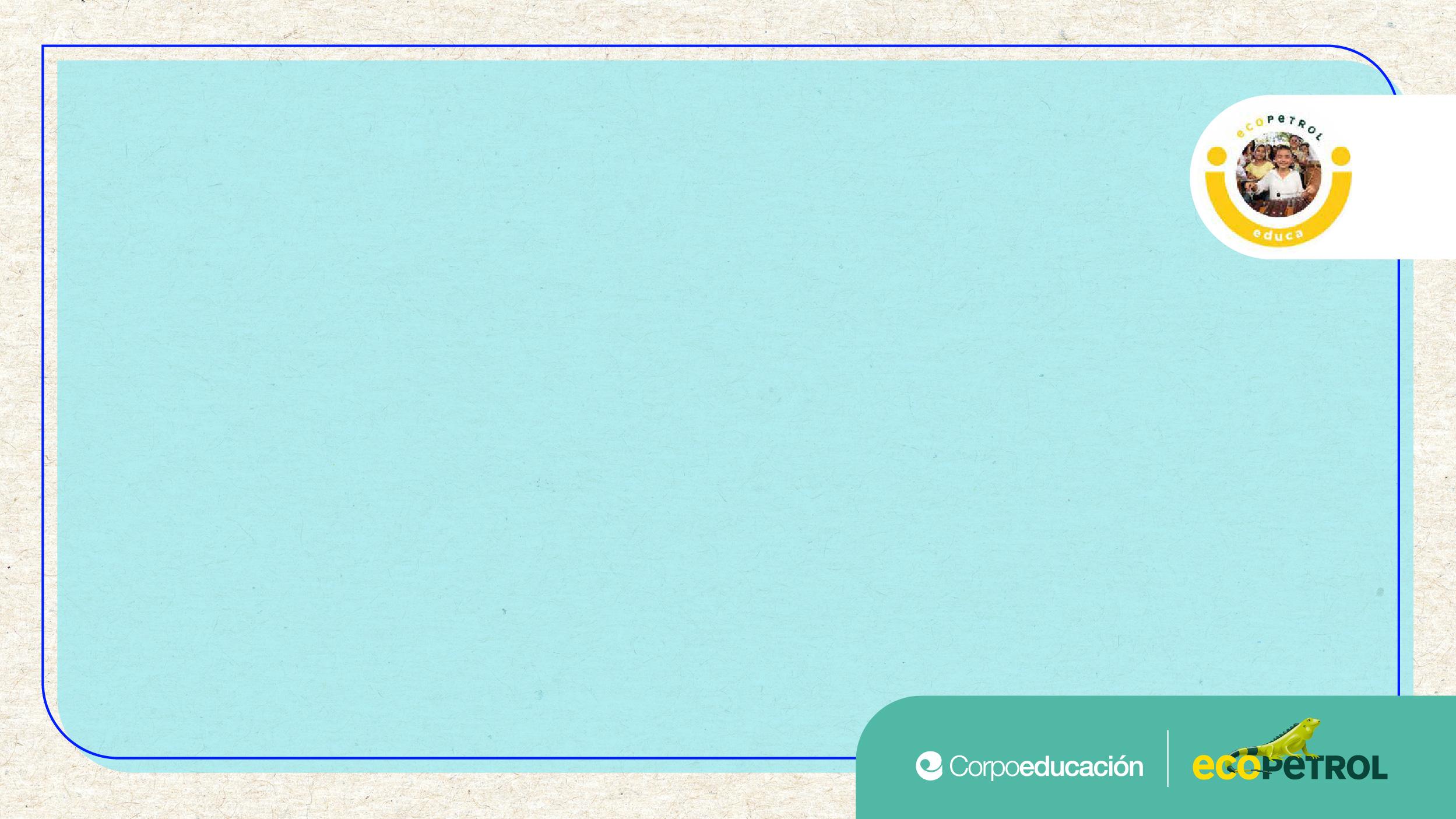 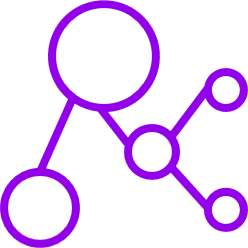 Aprendizajes
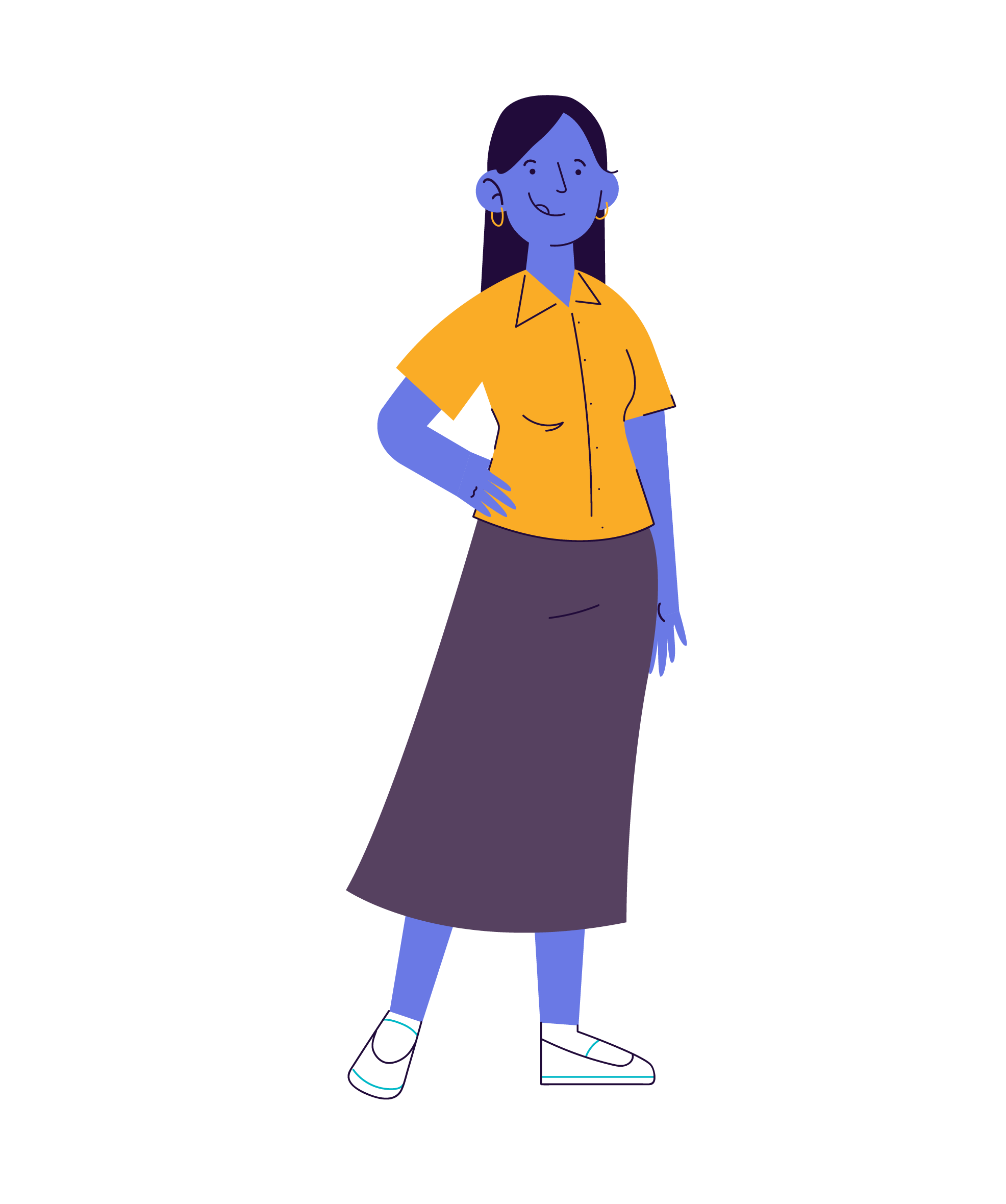 Cuéntanos dos  aprendizajes que te dejó el desarrollo de la iniciativa.
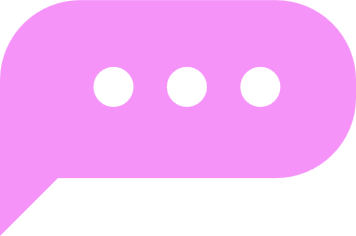 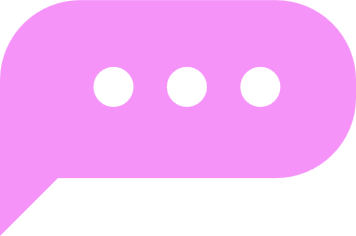 [Speaker Notes: concretos en el desarrollo de la iniciativa]
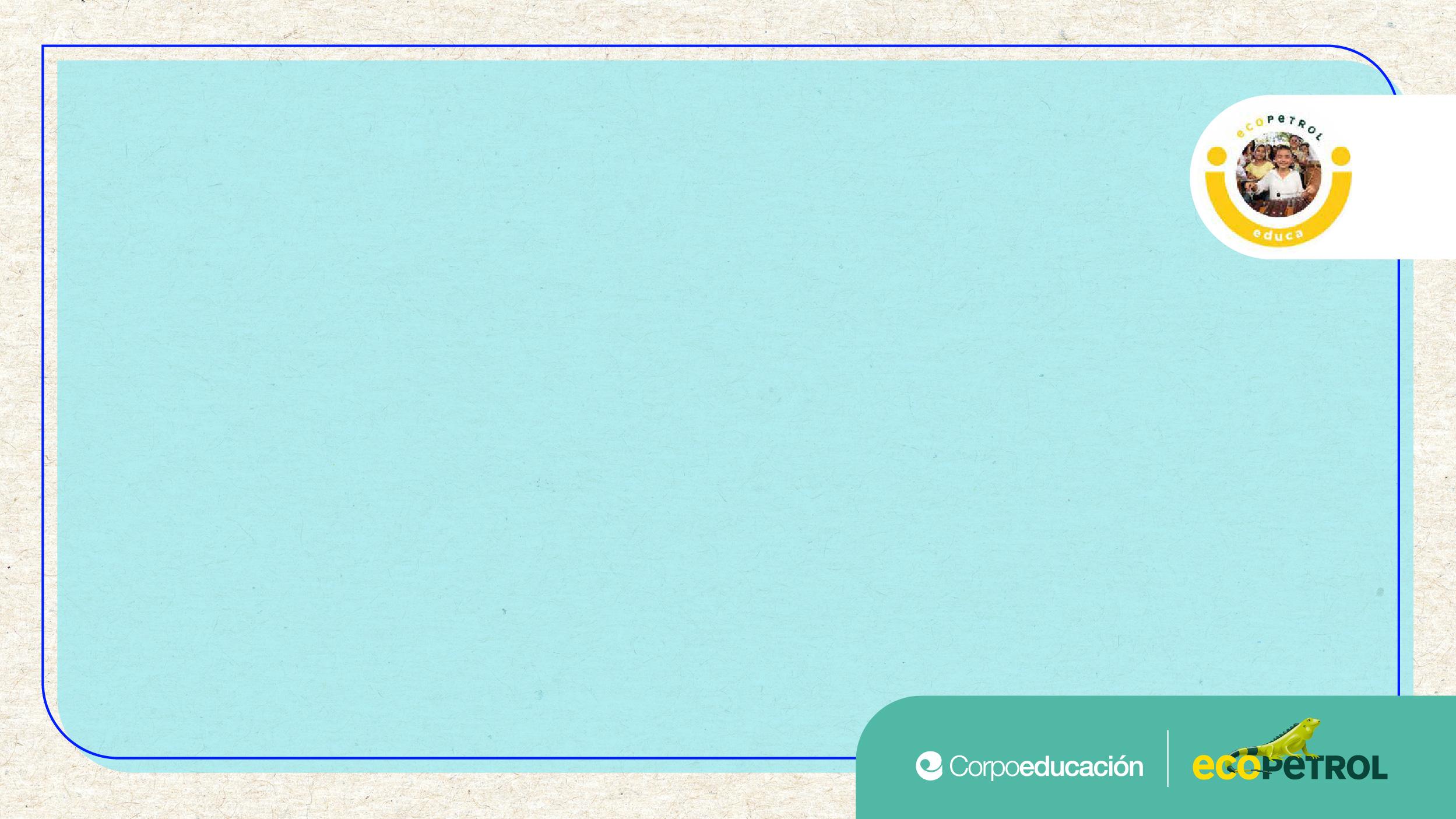 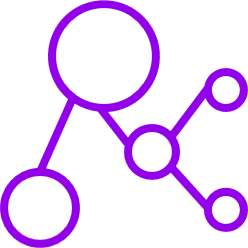 ¿Algo que nos quieras dejar?
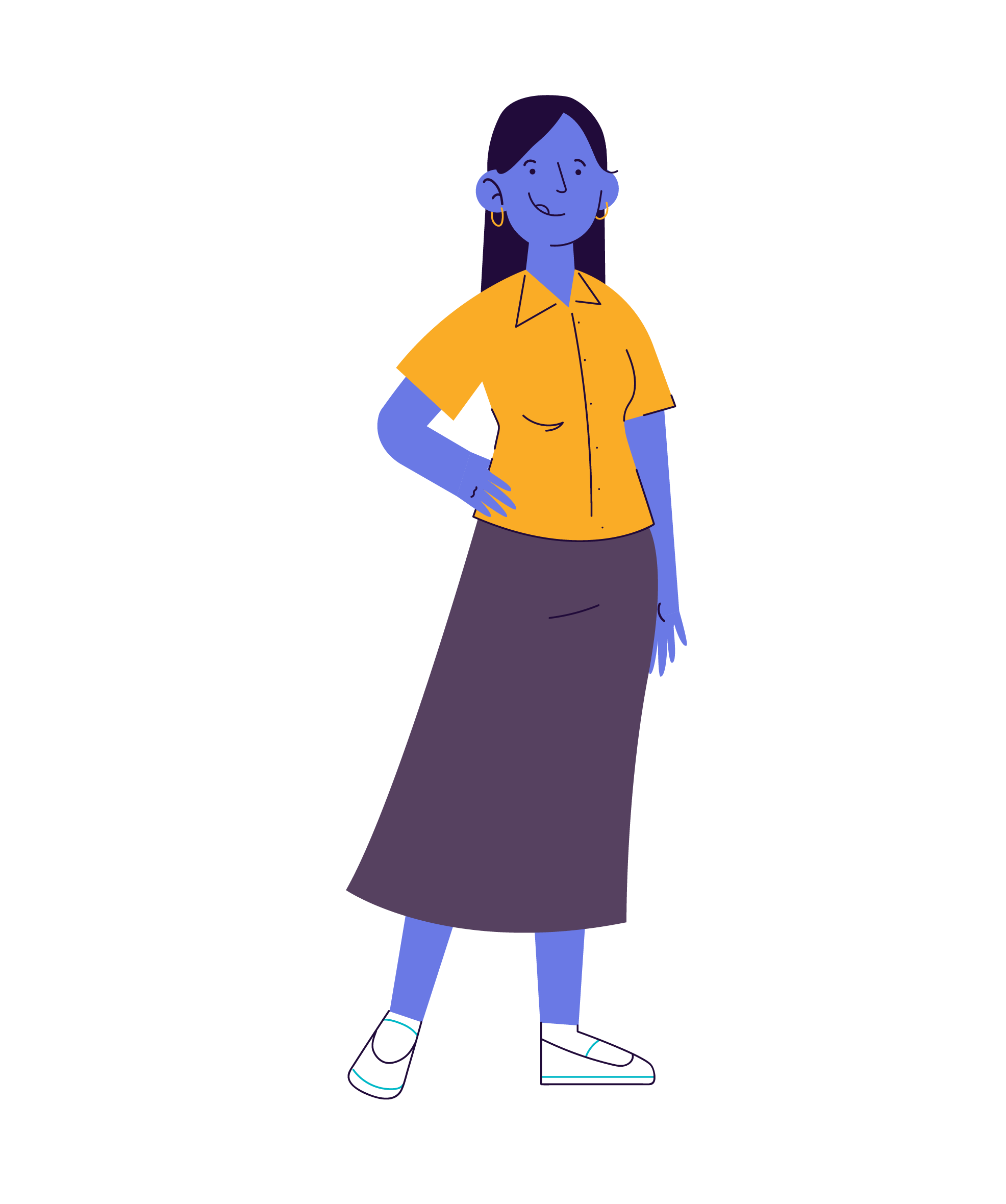 Escribe aquí...
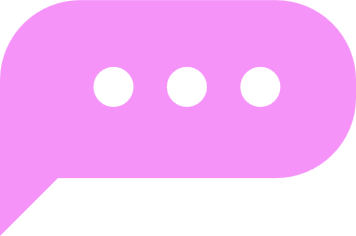 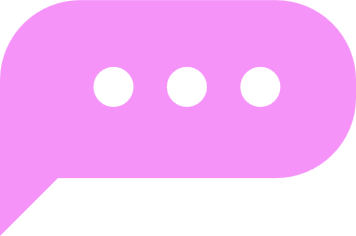 ¡Mucha suerte!
Si ya diligenciaste la hoja de vida de tu iniciativa, estás listo para enviar tus evidencias al correo: coordinacionecopetrol1@corpoeducacion.org.co

¡Recuerda anexar lo que creas necesario!